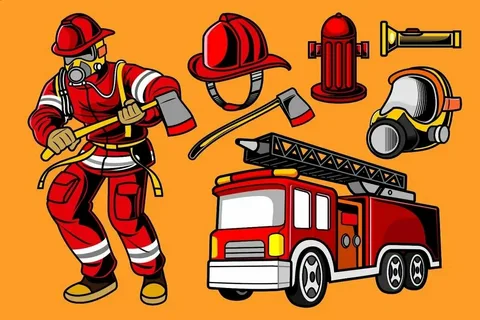 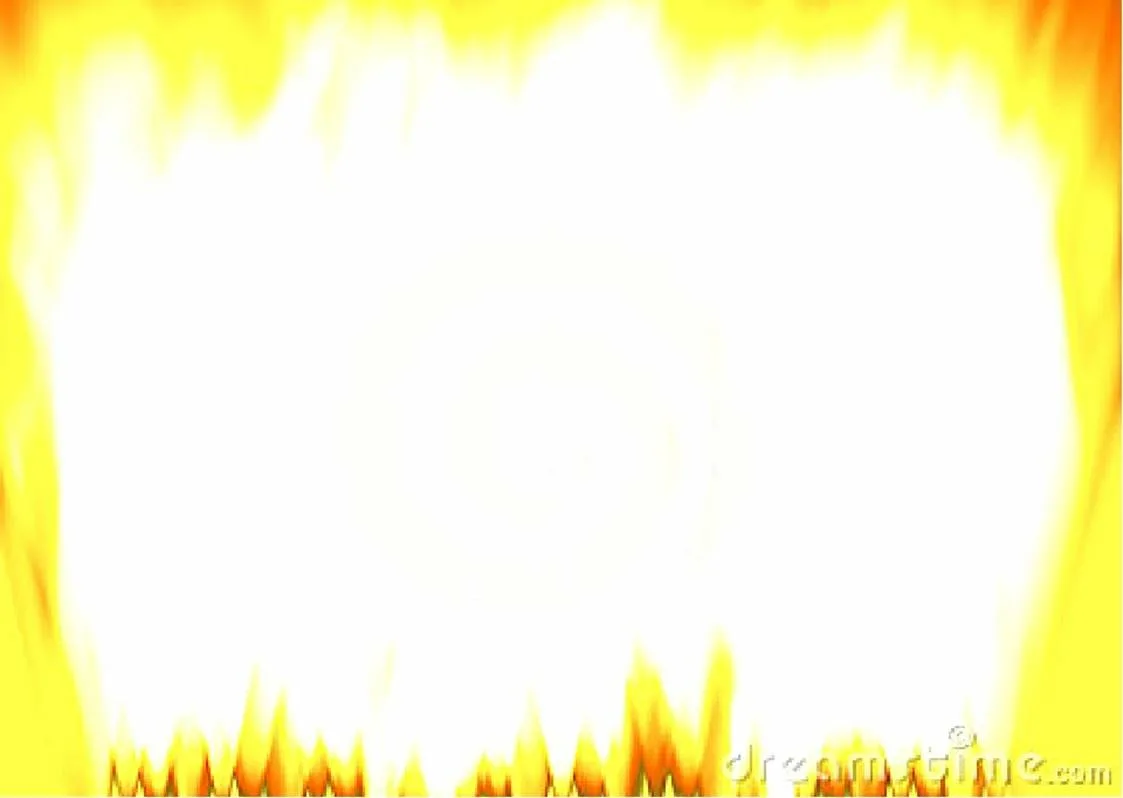 П О Ж А Р Н Ы Й
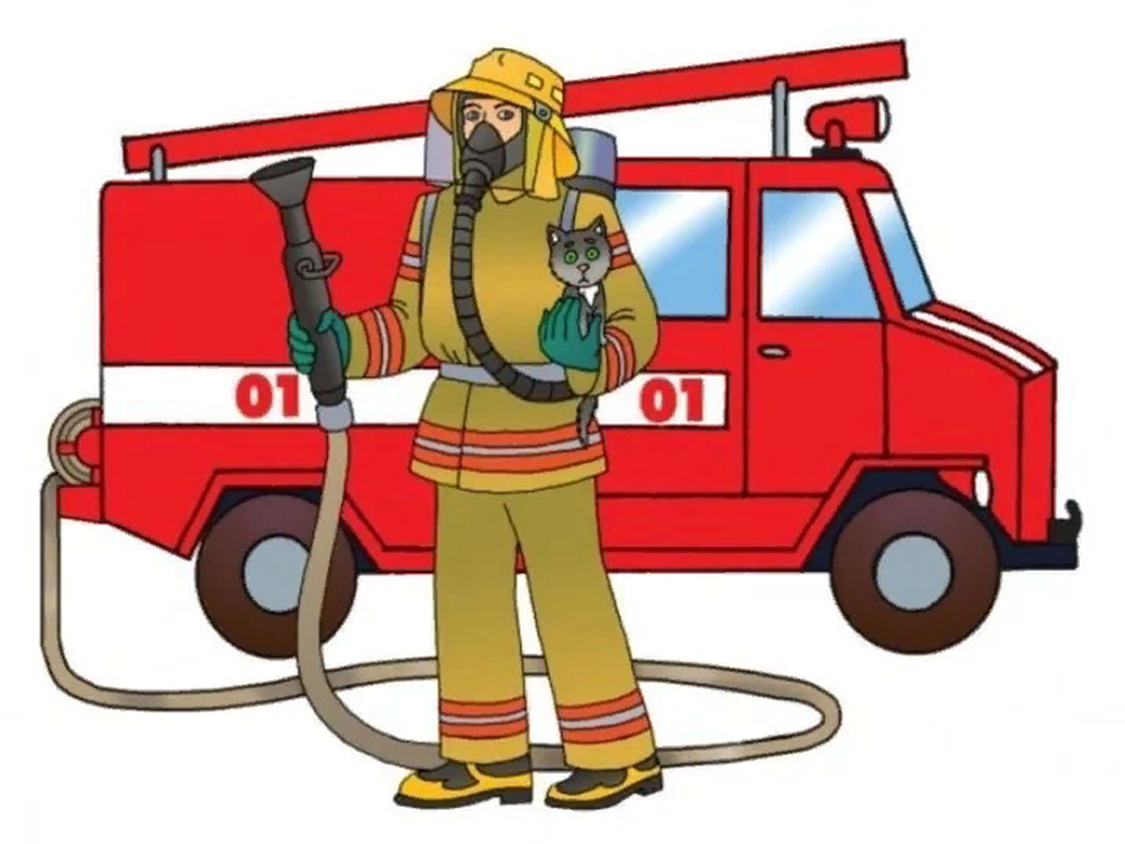 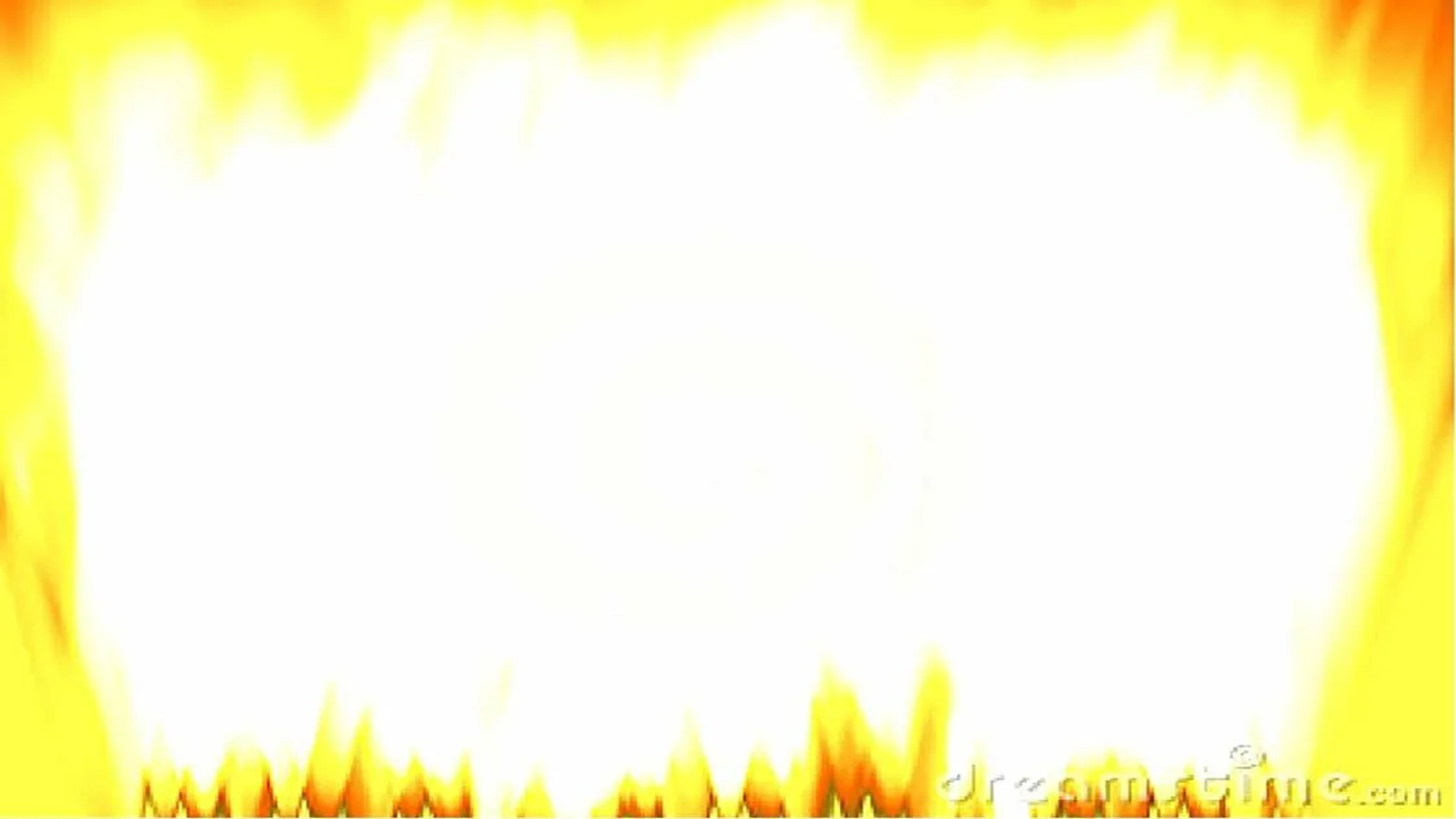 ОГОНЬ
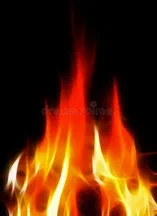 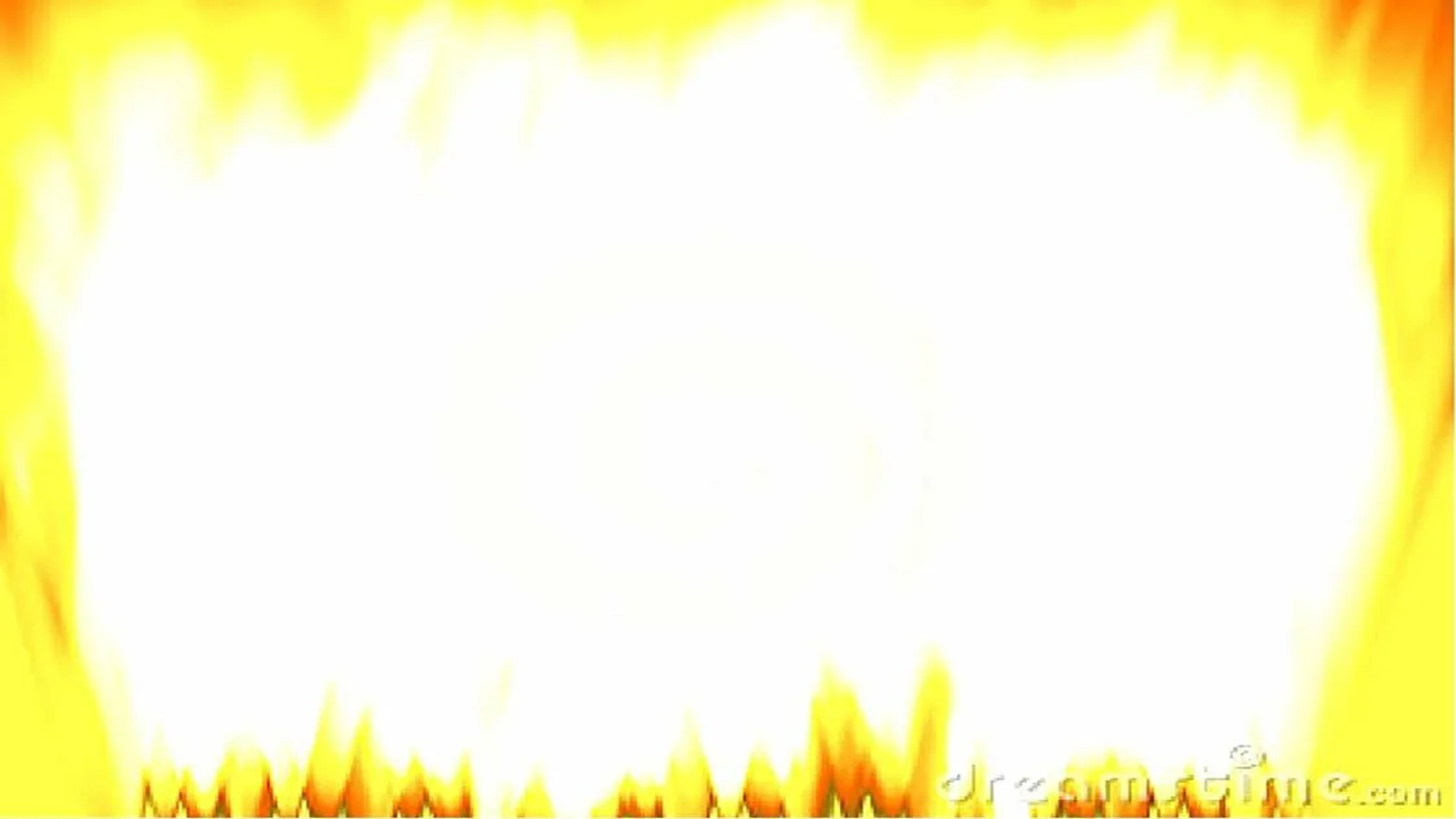 С П И Ч К И
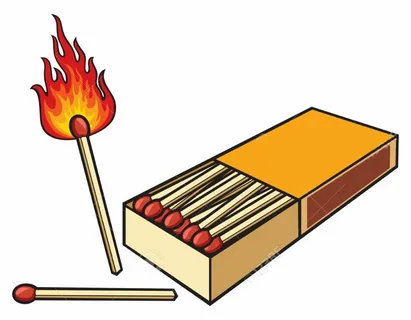 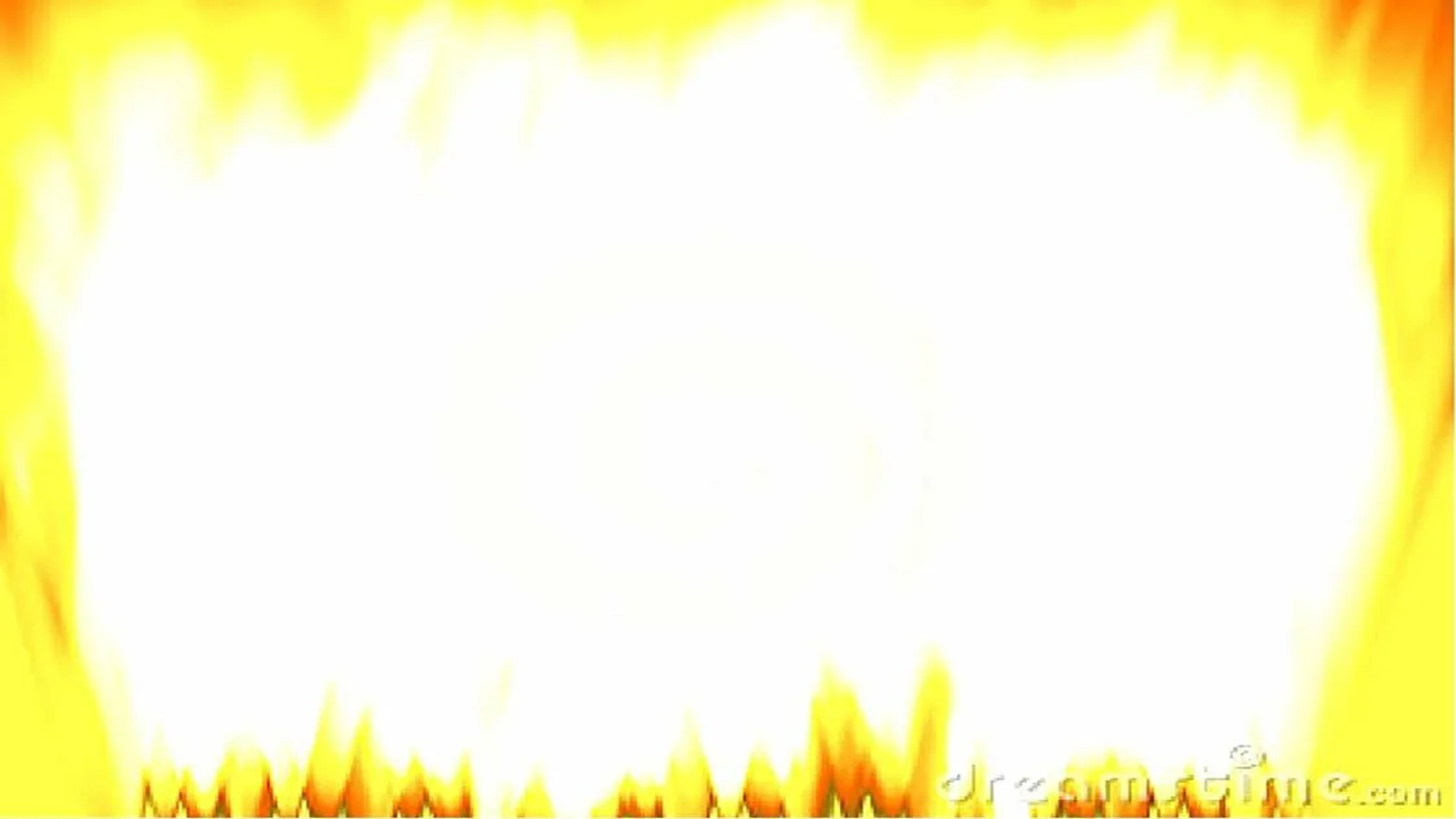 П О Ж А Р
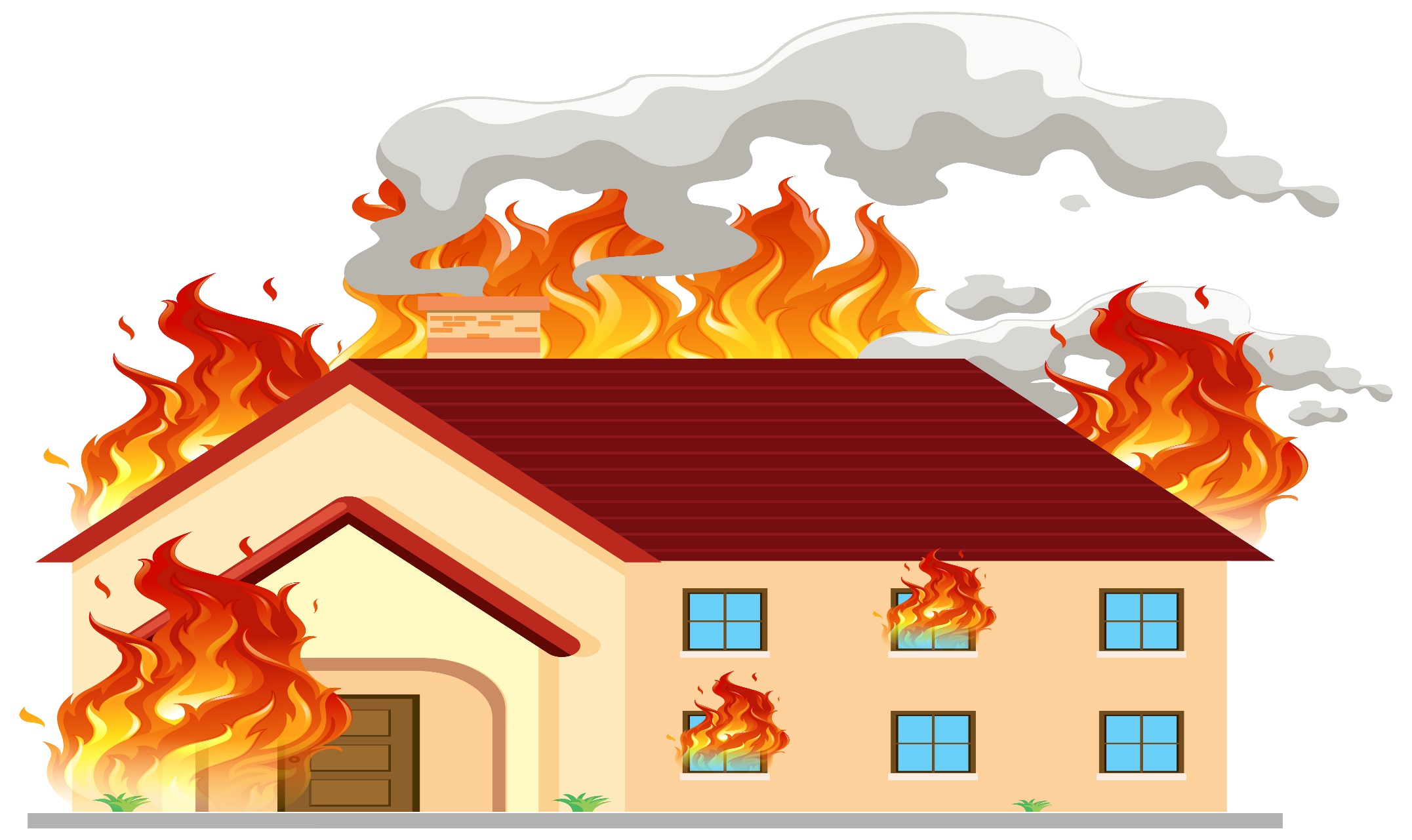 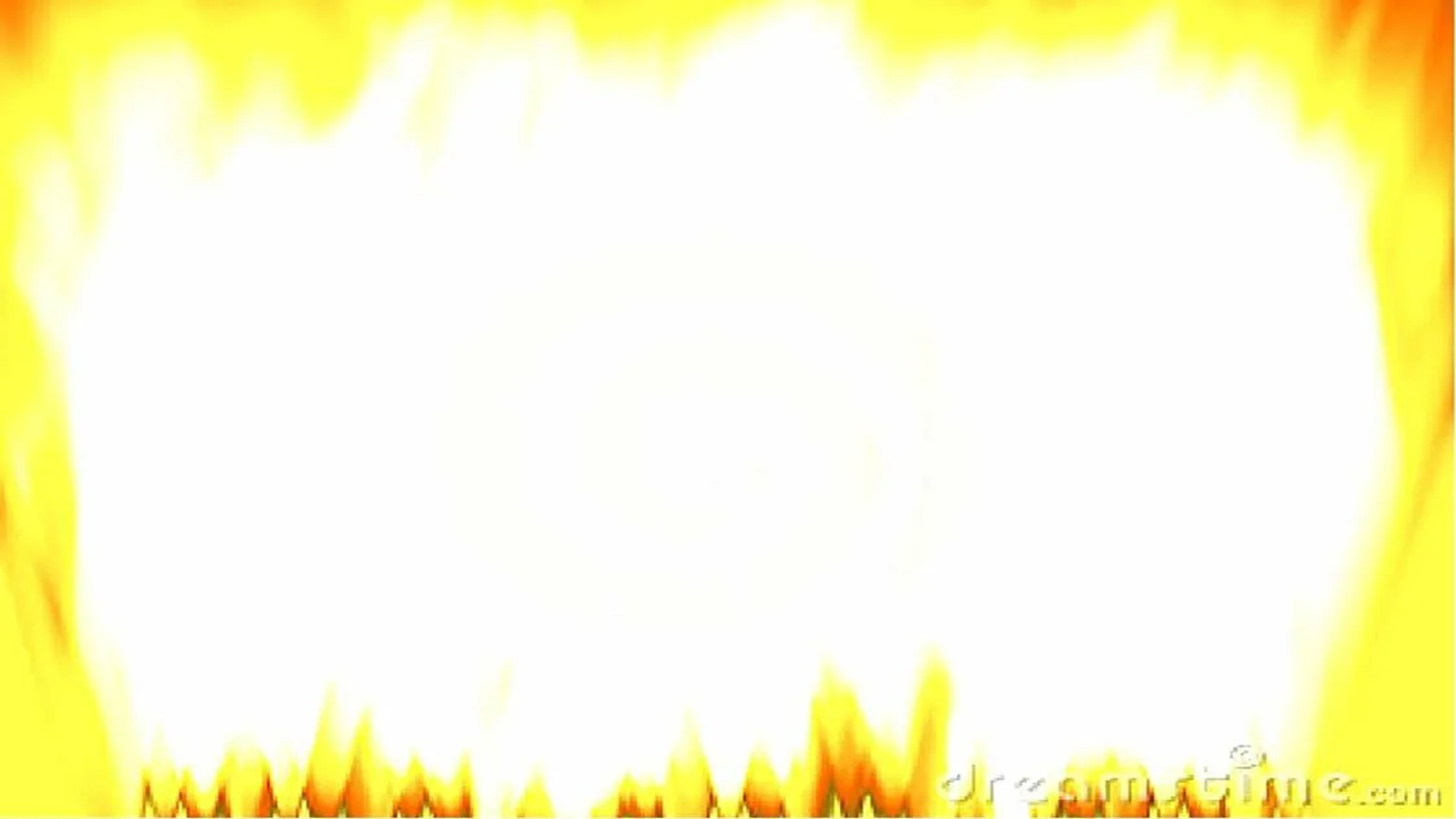 У Г О Л Ё К
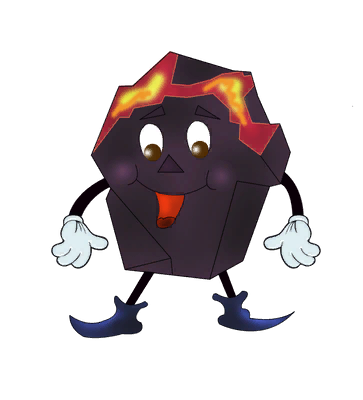